«Эффективные способы и методы работы с родителями в период адаптации учащихся 5 класса»
Боталова Ирина Александровна
МБОУ «Большелеушинская СОШ»
«Семья и школа – это берег и море. На берегу ребенок делает свои первые шаги,  получает первые уроки жизни, а потом перед ним открывается необозримое море знаний, и курс в этом море прокладывает школа»Л.Кассиль
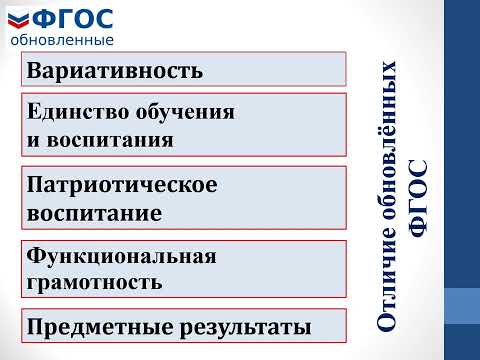 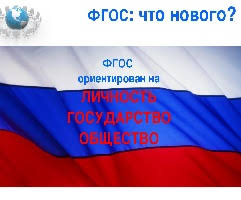 СОДЕРЖАНИЕ РАБОТЫ С РОДИТЕЛЯМИ
Содержание работы с родителями состоит в следующем:
1) повышение психолого-педагогических знаний родителей  
 лекции
 семинары 
 индивидуальные консультации 
 практикумы
2) вовлечение родителей в учебно-воспитательный процесс
 родительские собрания
 совместные творческие дела 
 помощь в укреплении материально-технической базы
3) участие родителей в управлении школой 
 родительские комитеты
 совет школы
ФОРМЫ И МЕТОДЫ РАБОТЫ С РОДИТЕЛЯМИ
Формы и методы работы с родителями должны быть направлены на повышение педагогической культуры родителей, на укрепление взаимодействия школы и семьи, на усиление ее воспитательного потенциала.
Методы работы: 
 анкетирование,
 беседа, 
 наблюдение, 
 тестирование.
ТРАДИЦИОННЫЕ  И НЕТРАДИЦИОННЫЕ ФОРМЫ
Для вовлечения родителей в учебно-воспитательный процесс применяются следующие формы деятельности.
Рекомендации по проведению родительских собраний:
родительское собрание должно просвещать родителей, а не констатировать ошибки и неудачи детей;
 тема собрания должна учитывать возрастные особенности детей;
 собрание должно носить как теоретический, так и практический характер: анализ ситуаций, тренинги, дискуссии и т. д.;
 собрание не должно заниматься обсуждением и осуждением личностей учащихся.
ИНДИВИДУАЛЬНЫЕ КОНСУЛЬТАЦИИ
Индивидуальная консультация помогает выяснить важные сведения для профессиональной работы с ребенком:
особенности здоровья ребенка;
 его увлечения, интересы;
 особенности характера; 
 предпочтения в общении в семье;
 моральные ценности семьи;
 поведенческие реакции;
 мотивацию учения.
Примерная тематика консультаций для родителей
Ребенок не хочет учиться. Как ему помочь?
  Плохая память ребенка. Как ее развить?
  Единственный ребенок в семье. Пути преодоления 
     трудностей в воспитании.
  Наказания детей. Какими им быть?
  Тревожность детей. К чему она может привести?
  Застенчивый  ребенок.  Проблемы  застенчивости  и  
     пути ее преодоления.
  Три поколения под одной крышей. Проблемы общения.
  Грубость и непонимание в семье.
  Друзья детей – друзья или враги? 
 Талантливый ребенок в семье.
ОТКРЫТЫЕ УРОКИ
Цель – ознакомление родителей с новыми 
             программами по предмету,
             методикой преподавания, 
             требованиями учителя.
Такие уроки позволяют избежать многих конфликтов, вызванных незнанием и непониманием родителями специфики учебной деятельности.
НЕТРАДИЦИОННЫЕ ФОРМЫ
Примерные темы родительских конференций:
вредные привычки, 
 проблемы конфликтов отцов и детей и пути 
    выхода из них, 
 сексуальное воспитание в семье, 
 наркотики.
НЕТРАДИЦИОННЫЕ ФОРМЫ
Практикум – форма выработки у родителей педагогических умений по воспитанию детей, эффективному расширению возникающих педагогических ситуаций, тренировка педагогического мышления у родителей.
НЕТРАДИЦИОННЫЕ ФОРМЫ
Родительские чтения дают возможность родителям не только слушать лекции педагогов, но и изучать литературу по проблеме, а также участвовать в ее обсуждении.
Особенностью родительских чтений является то, что, анализируя книгу, родители должны изложить собственное понимание вопроса и изменение подходов к его решению после прочтения книги.
НЕТРАДИЦИОННЫЕ ФОРМЫ
Родительский вечер – это праздник общения с родителями друга своего ребенка, праздник воспоминаний младенчества и детства собственного ребенка, поиск ответов на вопросы, которые перед родителями ставит жизнь и собственный ребенок.
Примерные темы родительских вечеров
Будущее моего ребенка. Каким я его вижу?
 «Можно» и «нельзя» в нашей семье.
 День рождения нашей семьи. Как мы его празднуем?
 Песни, которые пели и поют наши дети.
 Друзья моего ребенка.
 Праздники нашей семьи.
НЕТРАДИЦИОННЫЕ ФОРМЫ
Родительский тренинг – форма работы с родителями, которые хотят изменить свое отношение к поведению и взаимодействию с собственным ребенком, сделать его более открытым и доверительным.
Тренинг проводится с группой из 12–15 человек психологом школы, который дает возможность родителям на время ощутить себя ребенком, пережить эмоционально детские впечатления.
С большим интересом родители выполняют тренинговые задания:
«воспоминания детства»,
«любимая игрушка», 
«детские гримасы», 
«любимая фраза», 
«детские игры».
НЕТРАДИЦИОННЫЕ ФОРМЫ
Родительские ринги – одна из дискуссионных форм общения родителей и формирования родительского коллектива. 
     На вопросы по педагогическим проблемам, выбранные родителями, отвечают две семьи. У них могут быть разные позиции, разные мнения. Остальная часть аудитории в полемику не вступает, а лишь поддерживает мнение семей аплодисментами. 
     Экспертами в родительских рингах выступают учащиеся класса, определяя, какая семья в ответах на вопрос была наиболее близка к правильной их трактовке.
Правила сотрудничества с родителями
Всегда помните, что родитель и учитель делают одно дело – воспитывают ребенка.
   Установите доброжелательные отношения с родителями. Помните, что для них сын или дочь - самые лучшие дети в мире.
   Совместно с родителями выработайте единый взгляд на ребенка, основанный на доверии к его личности.
   Постоянно информируйте родителей о процессе воспитания, успехах и продвижении в развитии ребенка.
Правила сотрудничества с родителями
Привлекайте родителей к участию в совместной с детьми деятельности, как в школе, так и вне нее.
   Не стесняйтесь сказать о мучающих вас вопросах, ведь если вы не спросите, то вопросы останутся, и проблема не уйдет.
   Не обсуждайте с другими родителями поведение и обучение не их детей - это может вызвать отрицательную реакцию.
   Помощником вам может стать родительский комитет, если вы станете единомышленниками.
ПЕДАГОГАМ И РОДИТЕЛЯМ НА ЗАМЕТКУ
Если ребенок растет в безопасности, он учится 
     верить в людей.
  Если ребенка высмеивают, он становится   
     замкнутым.
  Если ребенок растет в упреках, он учится жить 
     с чувством вины.
  Если ребенок живет в понимании и дружелюбии,
     он учится находить  любовь в этом мире. 
  Если ребенок растет в честности, он учится 
     быть справедливым.
ПЕДАГОГАМ И РОДИТЕЛЯМ НА ЗАМЕТКУ
Если ребенка поддерживают, он учится ценить
себя.
   Если ребенка хвалят, он учится быть 
благородным.
   Если ребенок растет в терпимости, он учится 
понимать других.
   Если ребенка постоянно критикуют, он учится 
ненавидеть.
   Если ребенок живет во вражде, он учится быть
агрессивным.
ЗАКЛЮЧЕНИЕ
Воспитательный процесс, несомненно, будет успешным, а сотрудничество с родителями – плодотворным, если девизом  педагога станут слова
«Каждому ребенку - свою долю аплодисментов».
БЛАГОДАРЮ ЗА ВНИМАНИЕ!